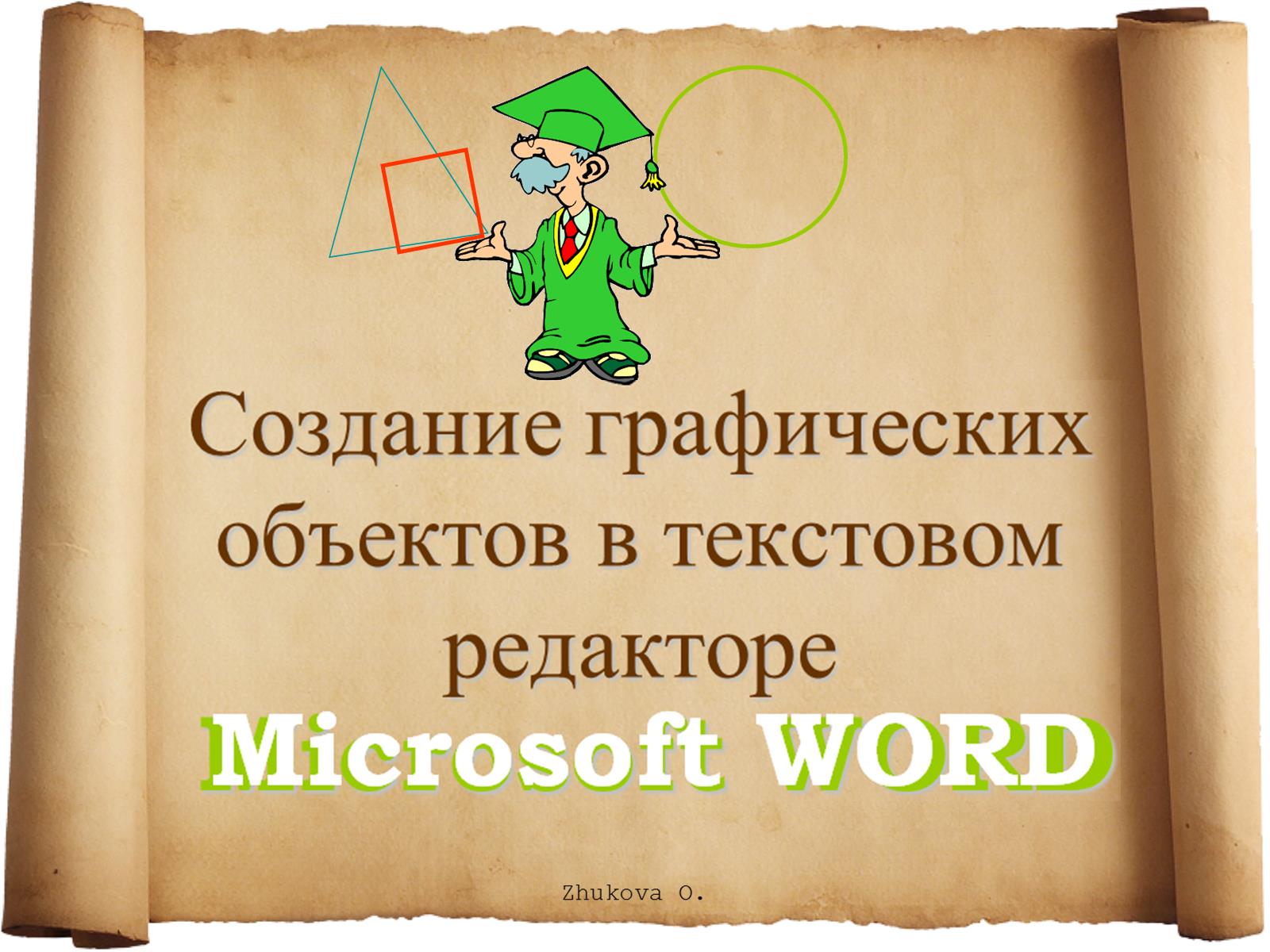 Создание графических объектов в текстовом редакторе
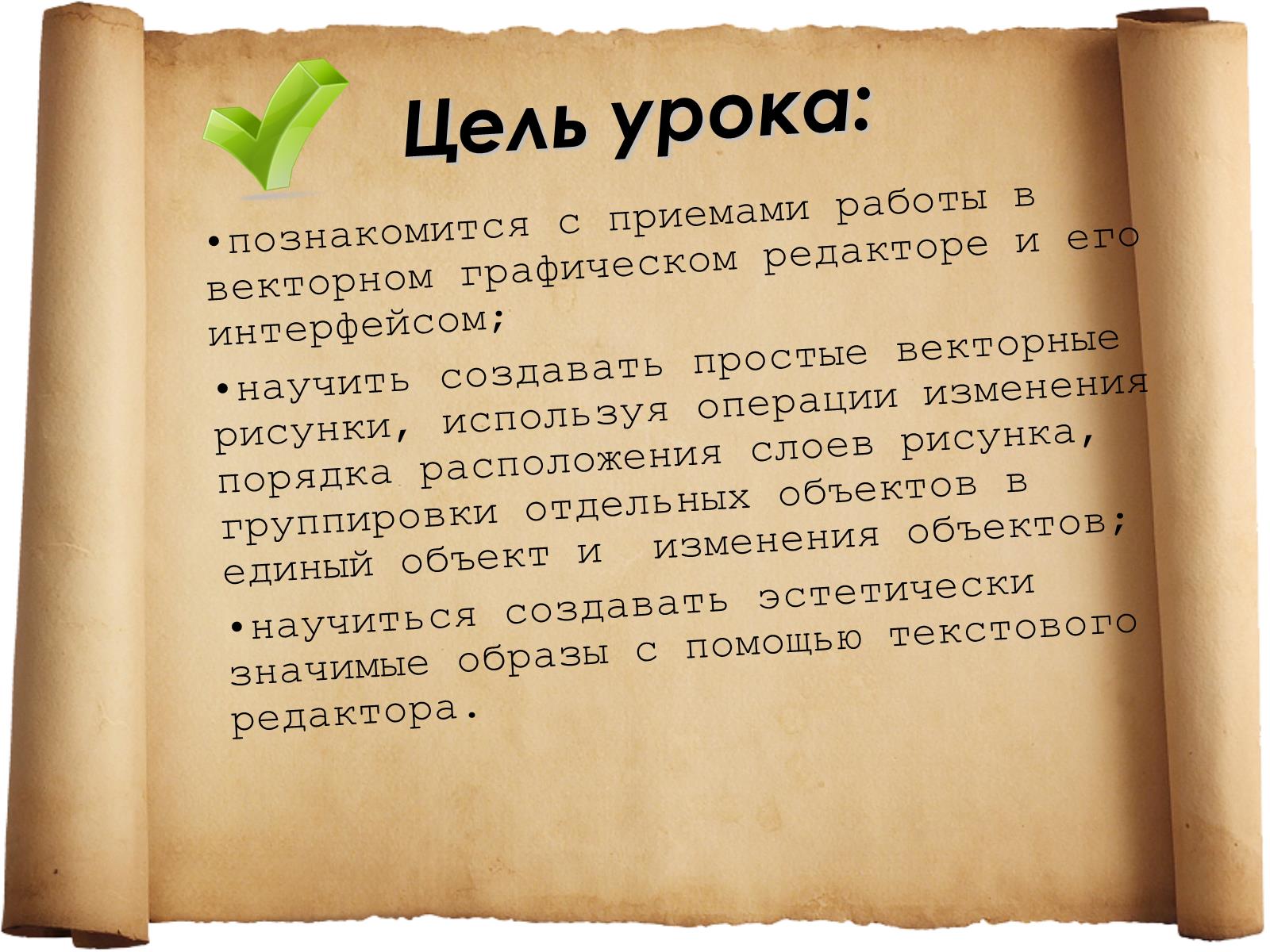 Цель урока:
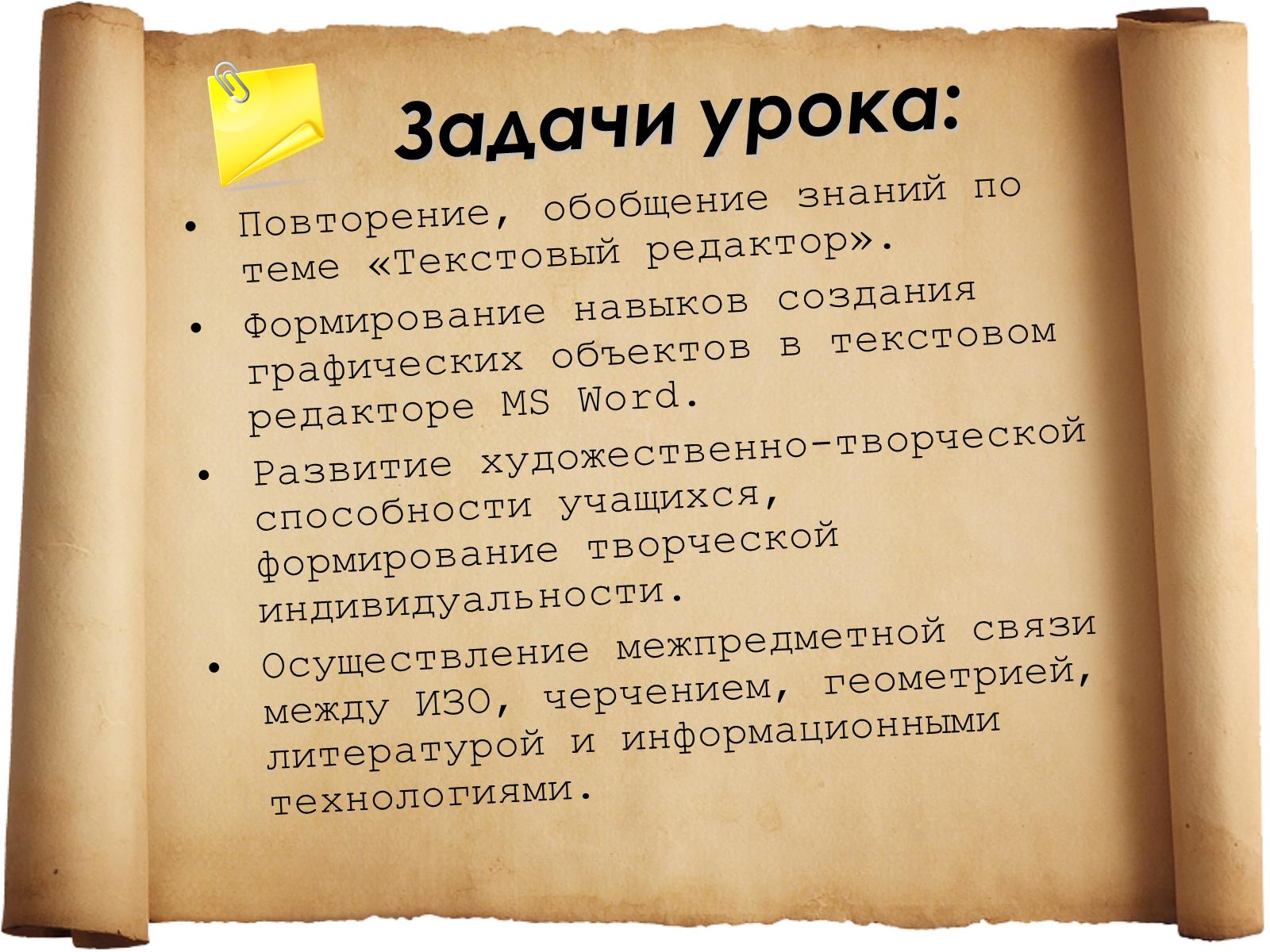 Задачи урока:
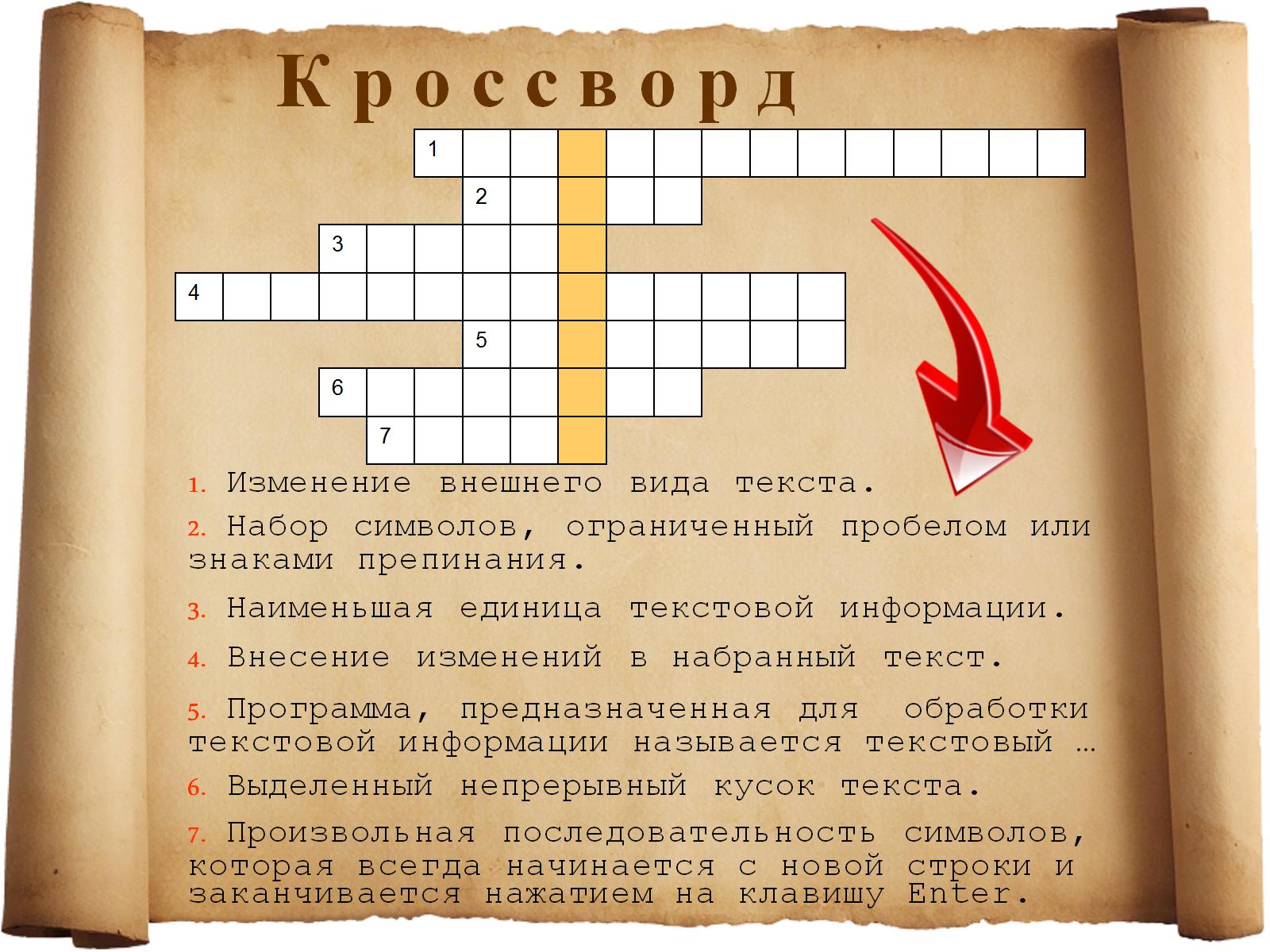 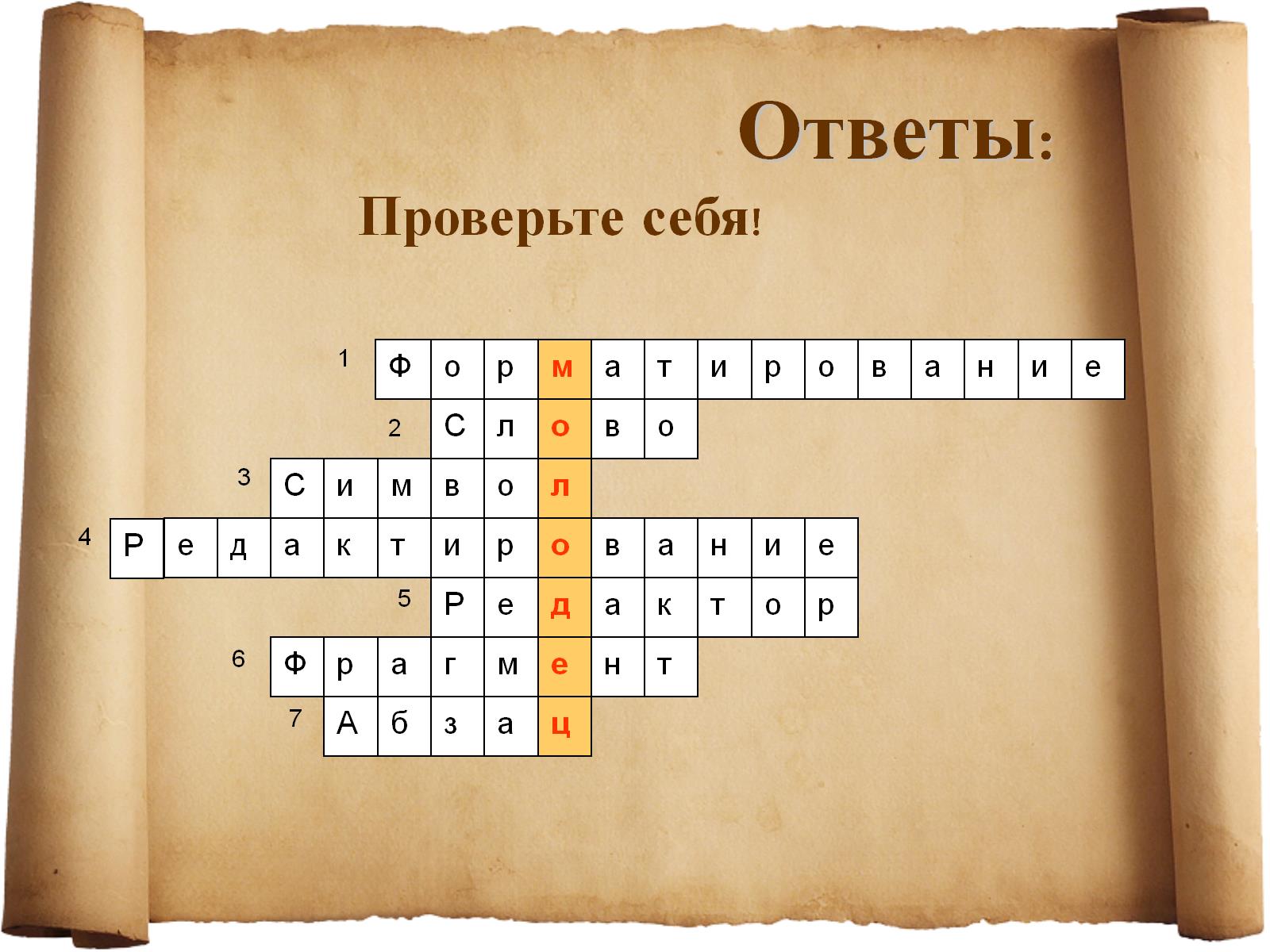 Ответы:
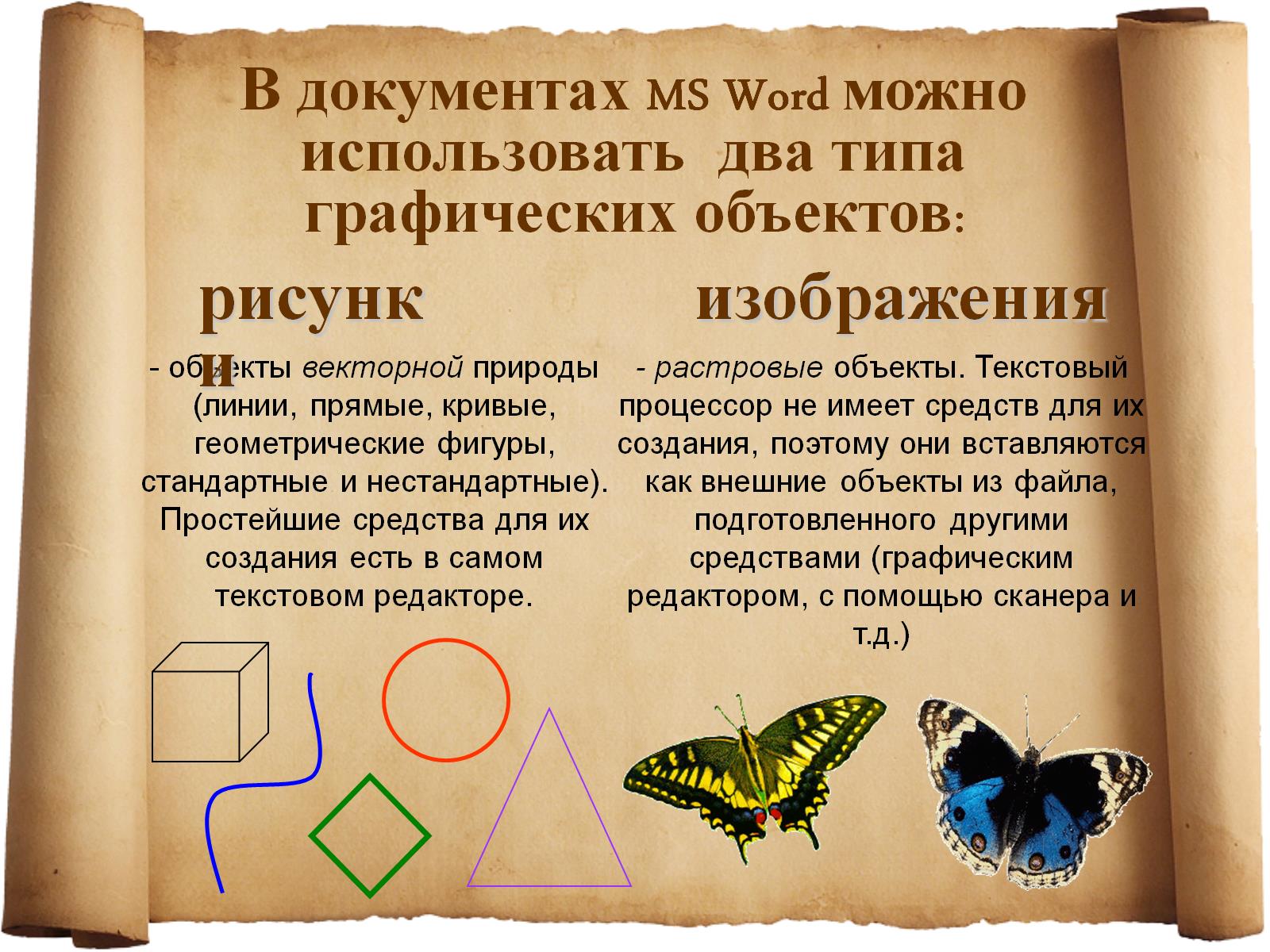 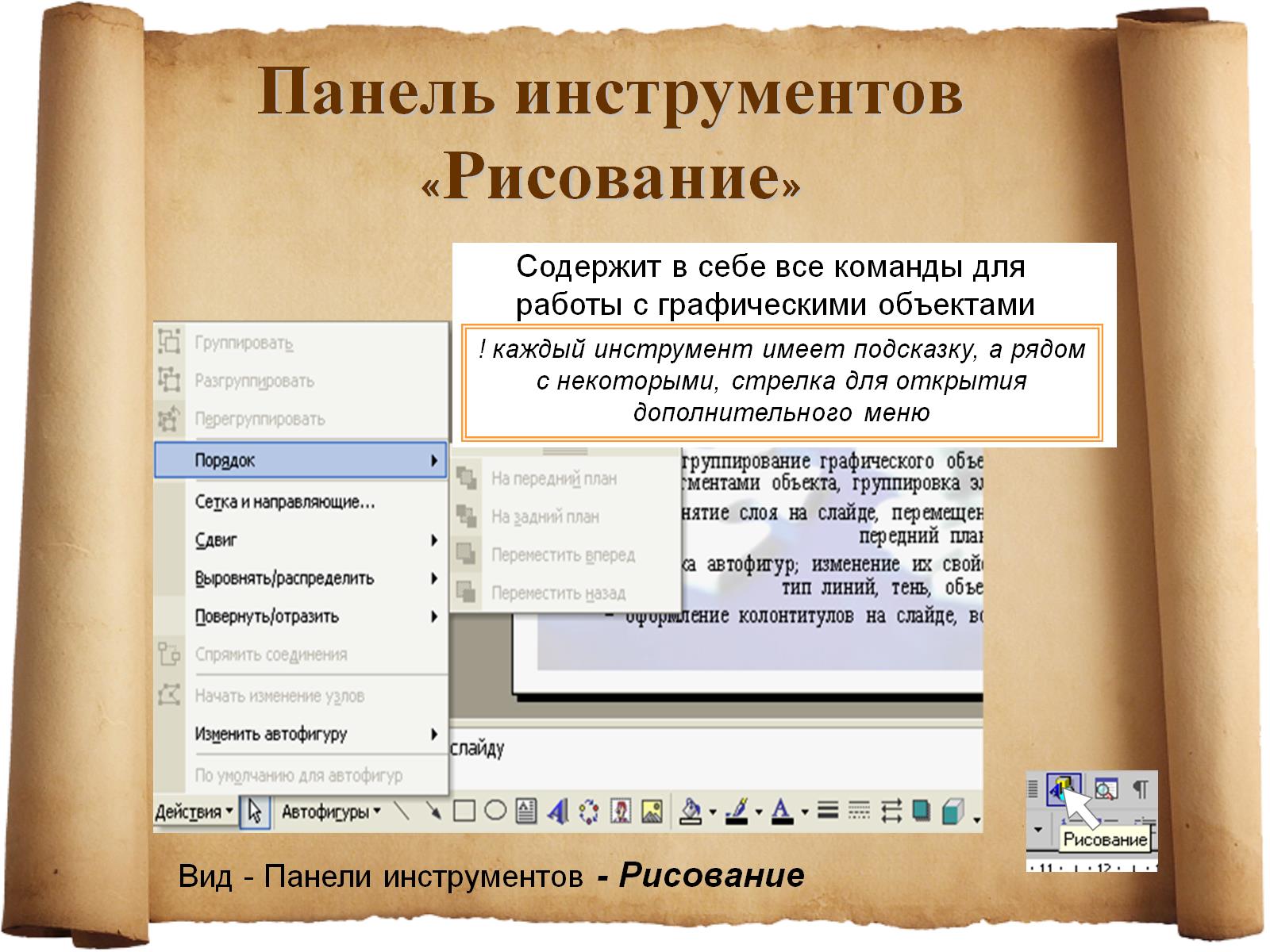 Панель инструментов«Рисование»
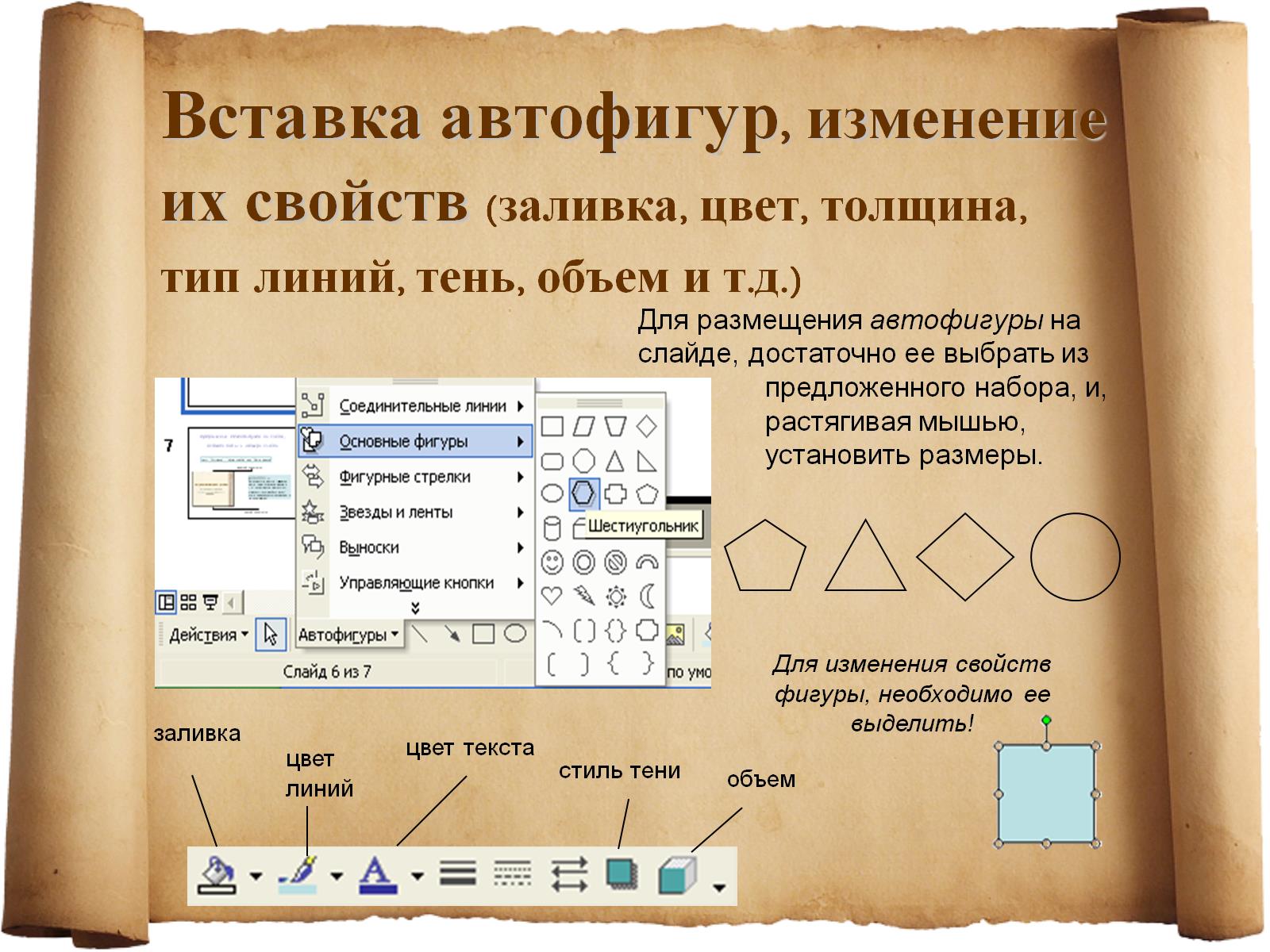 Вставка автофигур, изменение их свойств (заливка, цвет, толщина, тип линий, тень, объем и т.д.)
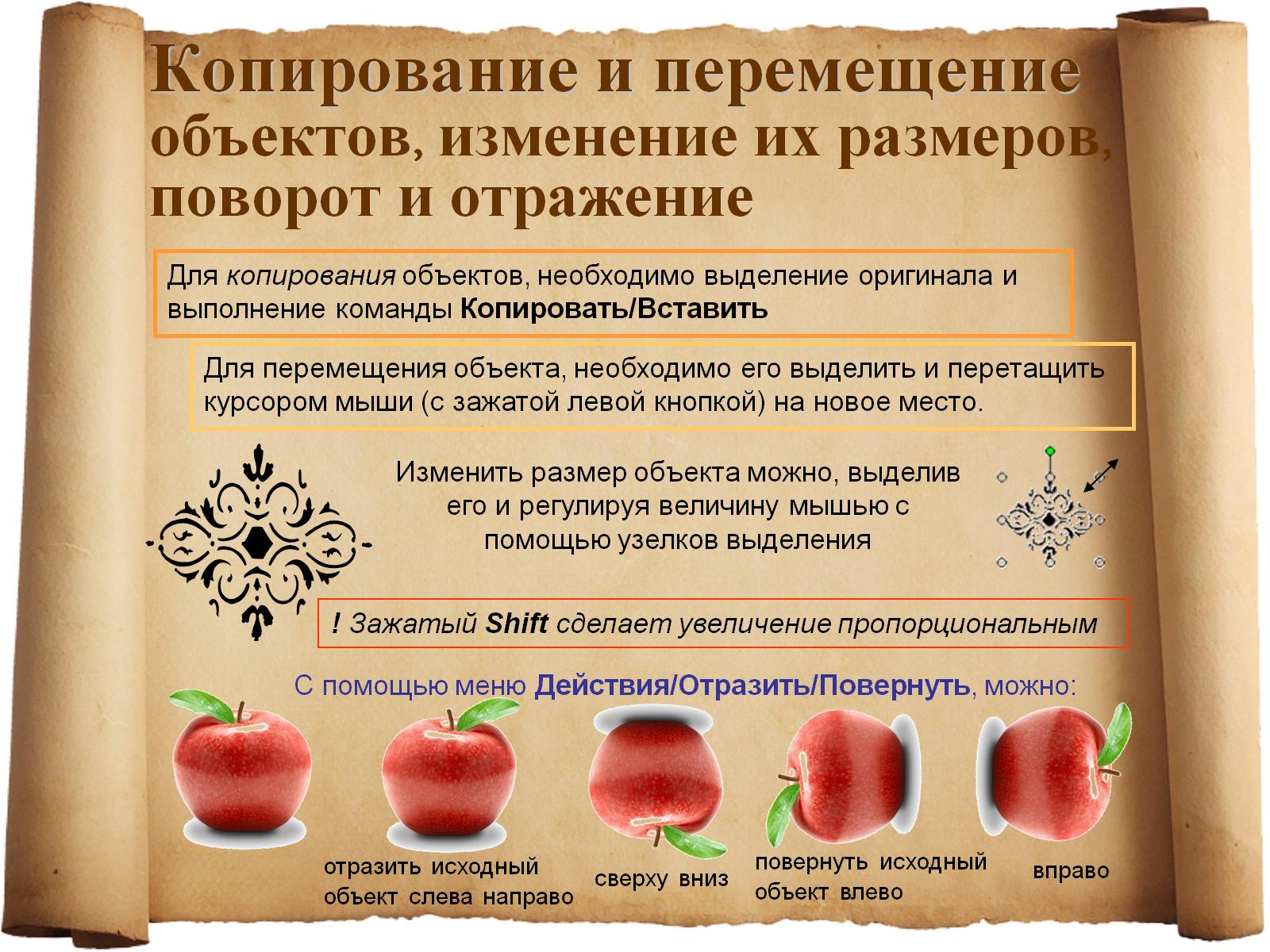 Копирование и перемещение объектов, изменение их размеров, поворот и отражение
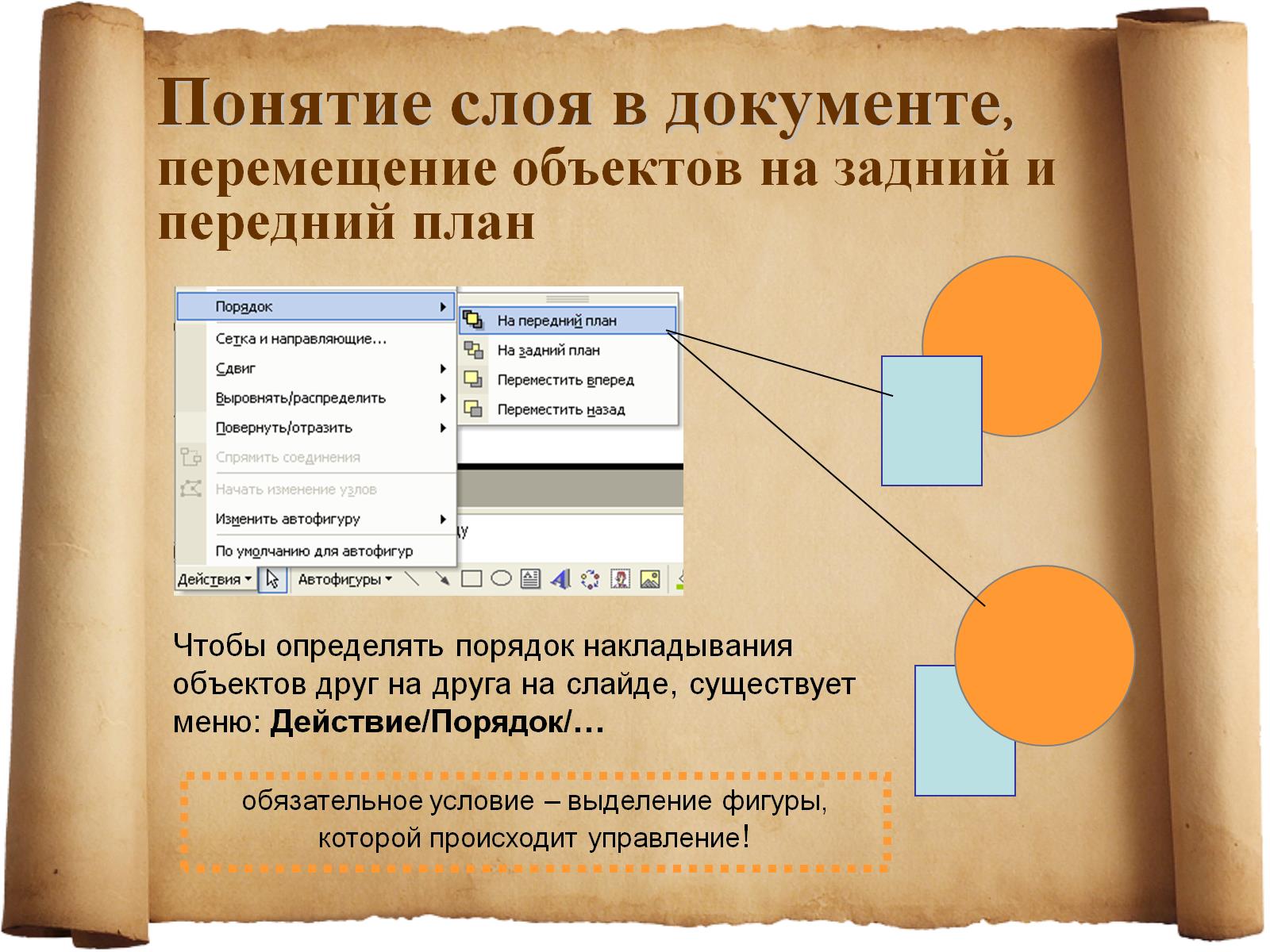 Понятие слоя в документе, перемещение объектов на задний и передний план
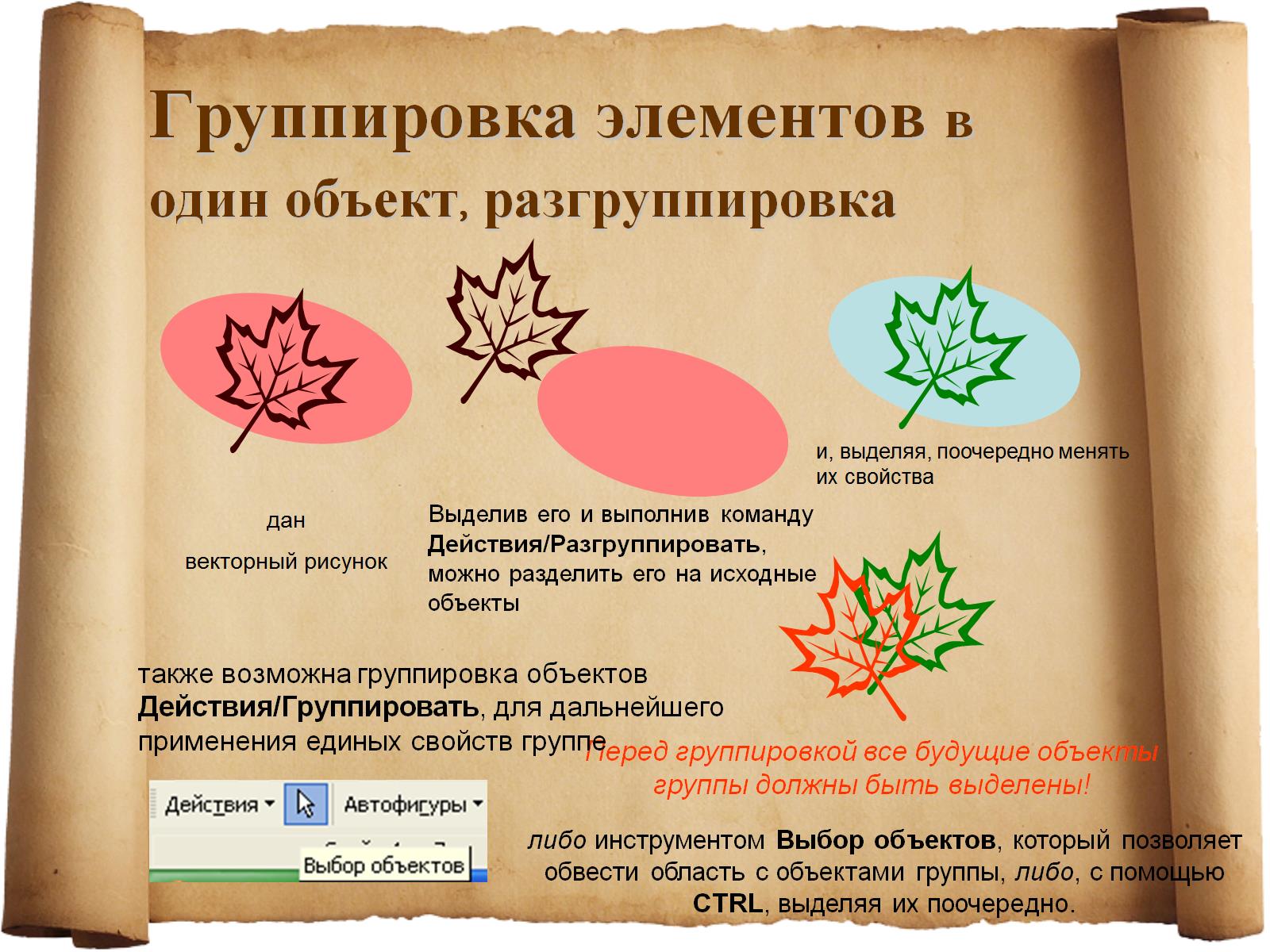 Группировка элементов в один объект, разгруппировка
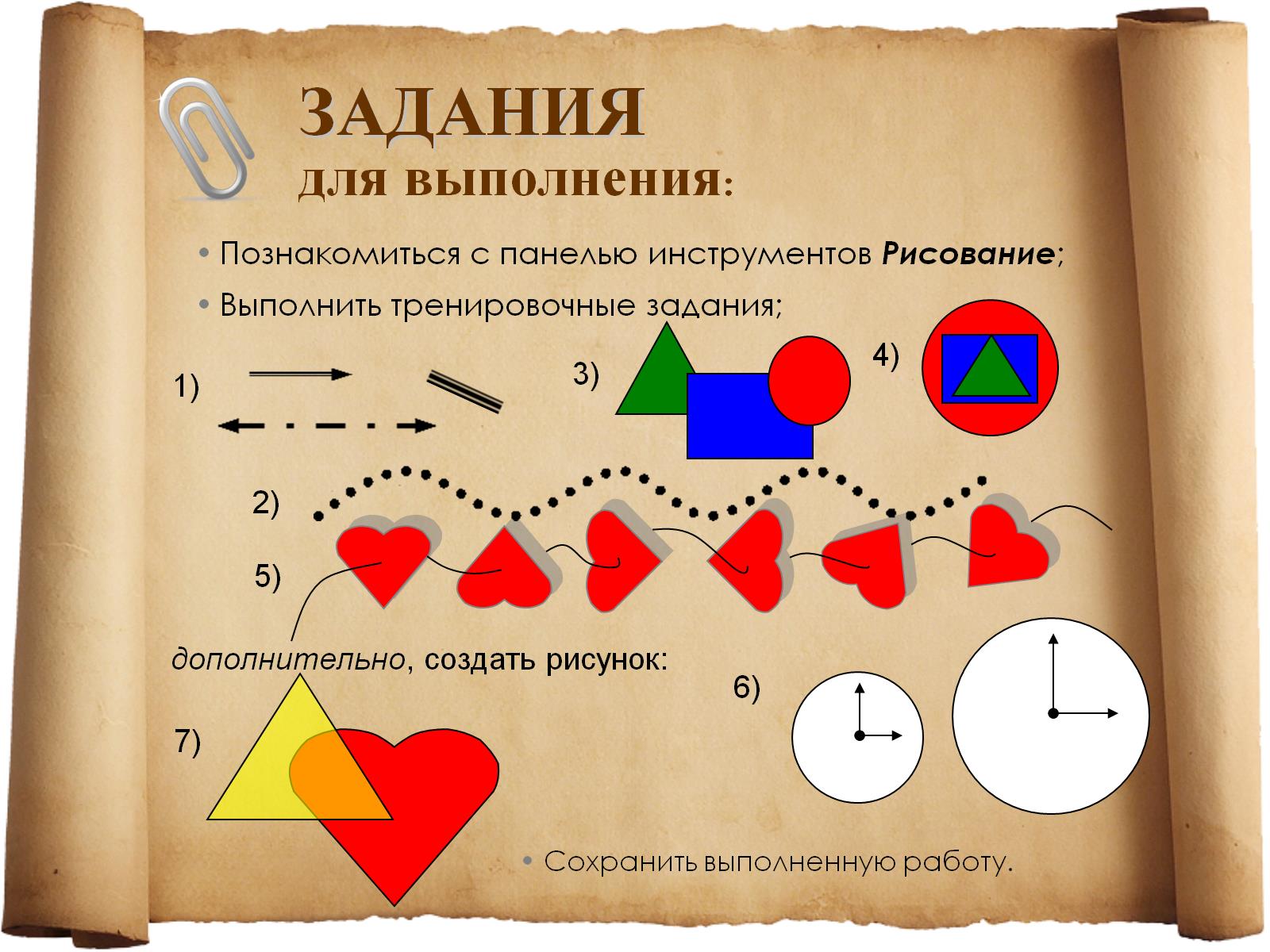 ЗАДАНИЯдля выполнения:
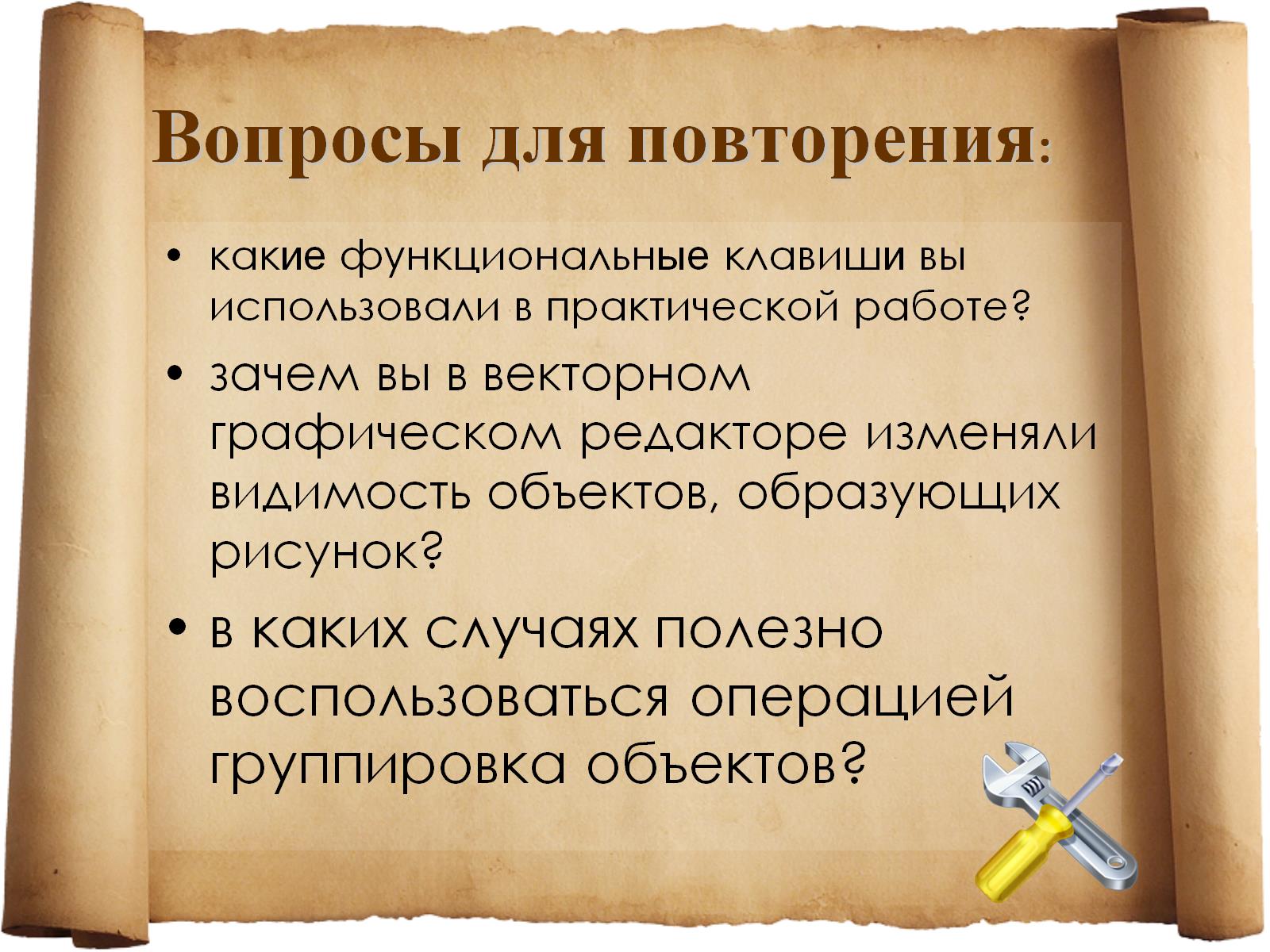 Вопросы для повторения: